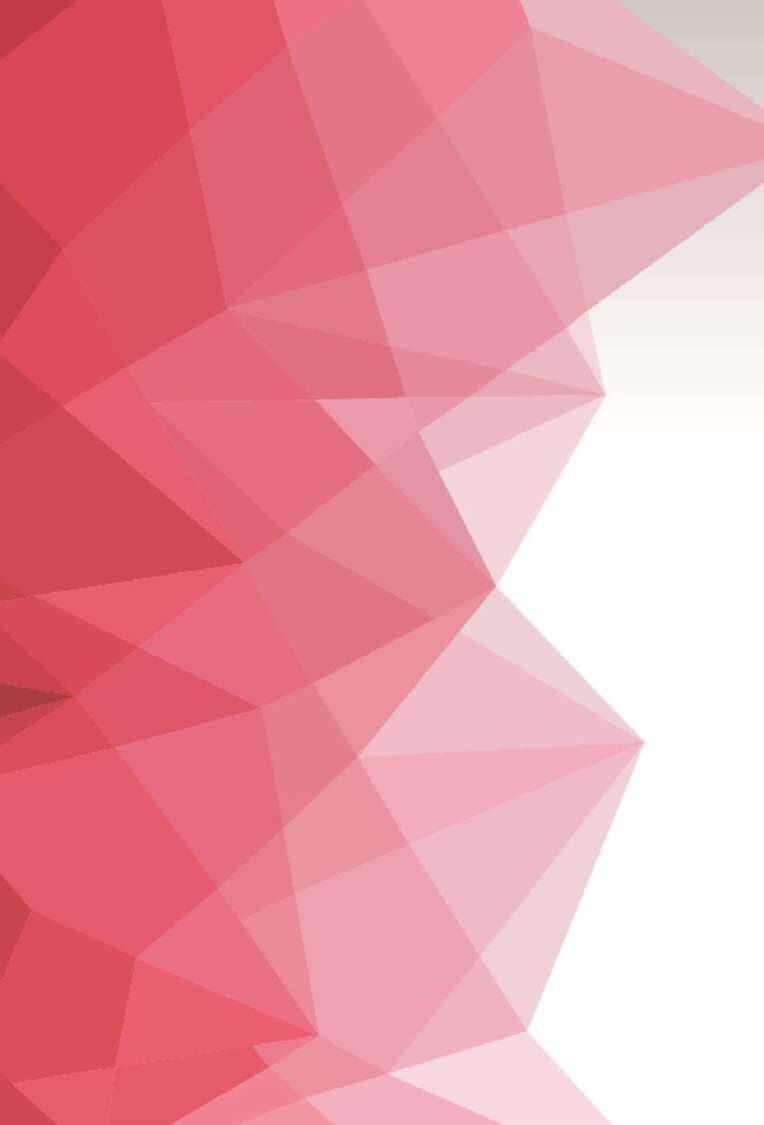 ГЕНЕТИЧЕН ПОДХОД КЪМ ЕТИЧНОТО КОПЧЕ
Giovanni IACCA (University of Trento)  Francesca LAGIOIA (EUI/CIRSFID)
Andrea LOREGGIA (EUI)
Giovanni SARTOR (EUI/CIRSFID)
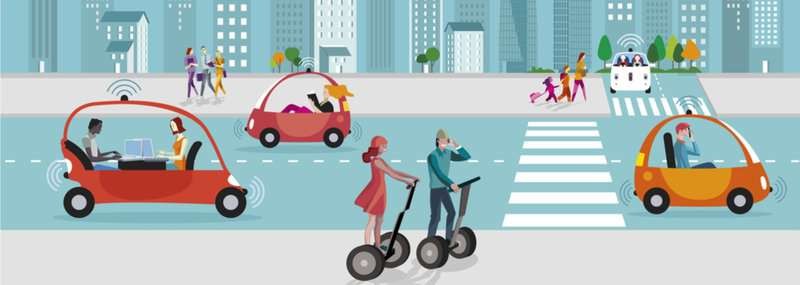 АВТОНОМНИ 
ПРЕВОЗНИ  СРЕДСТВА (АПС)
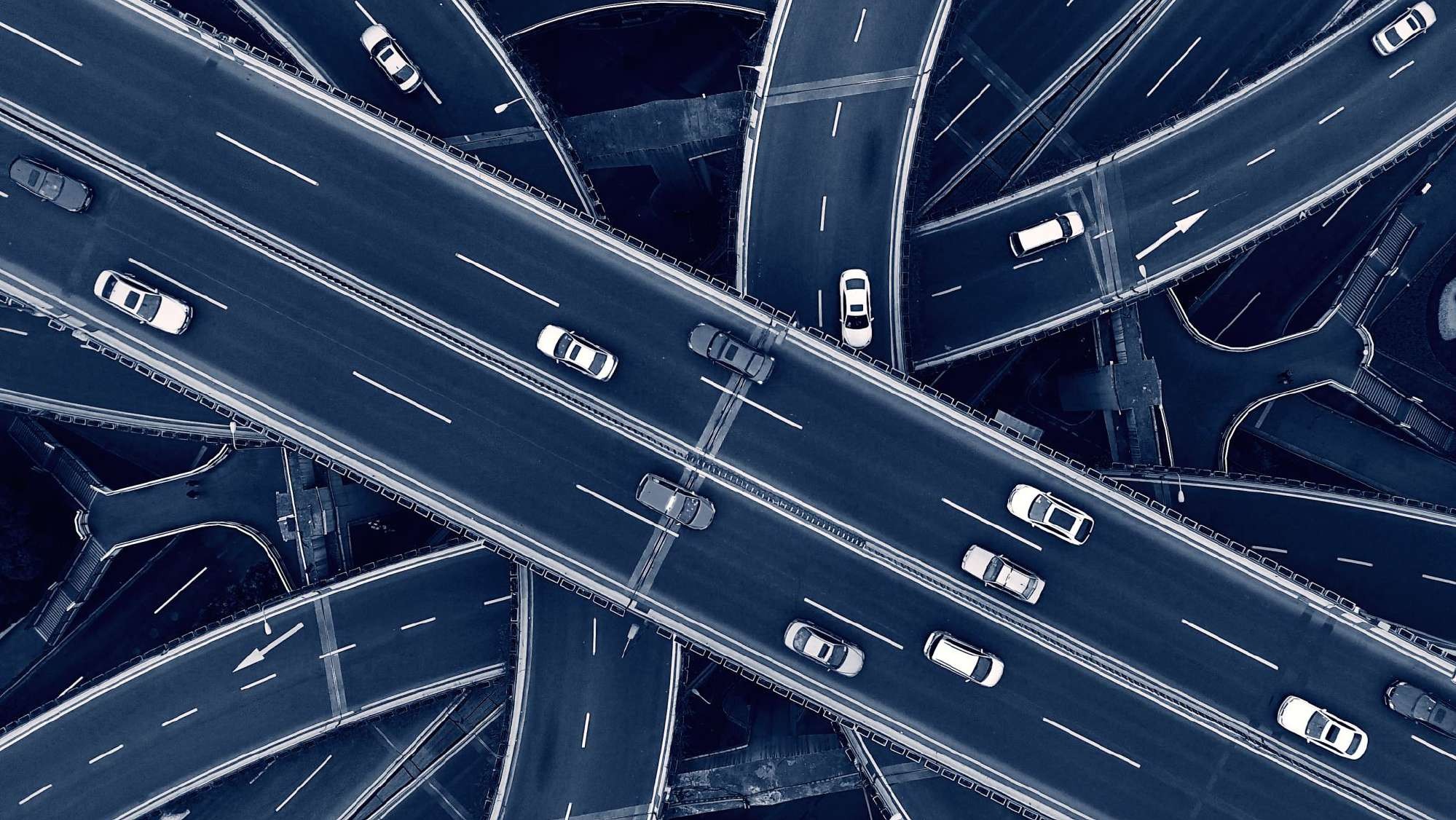 Автономни превозни средства
Автономното шофиране се класифицира в зависимост от степента на човешка намеса:
от Ниво 0 (без автоматизация) 
	до  Ниво 5 (пълна автоматизация)
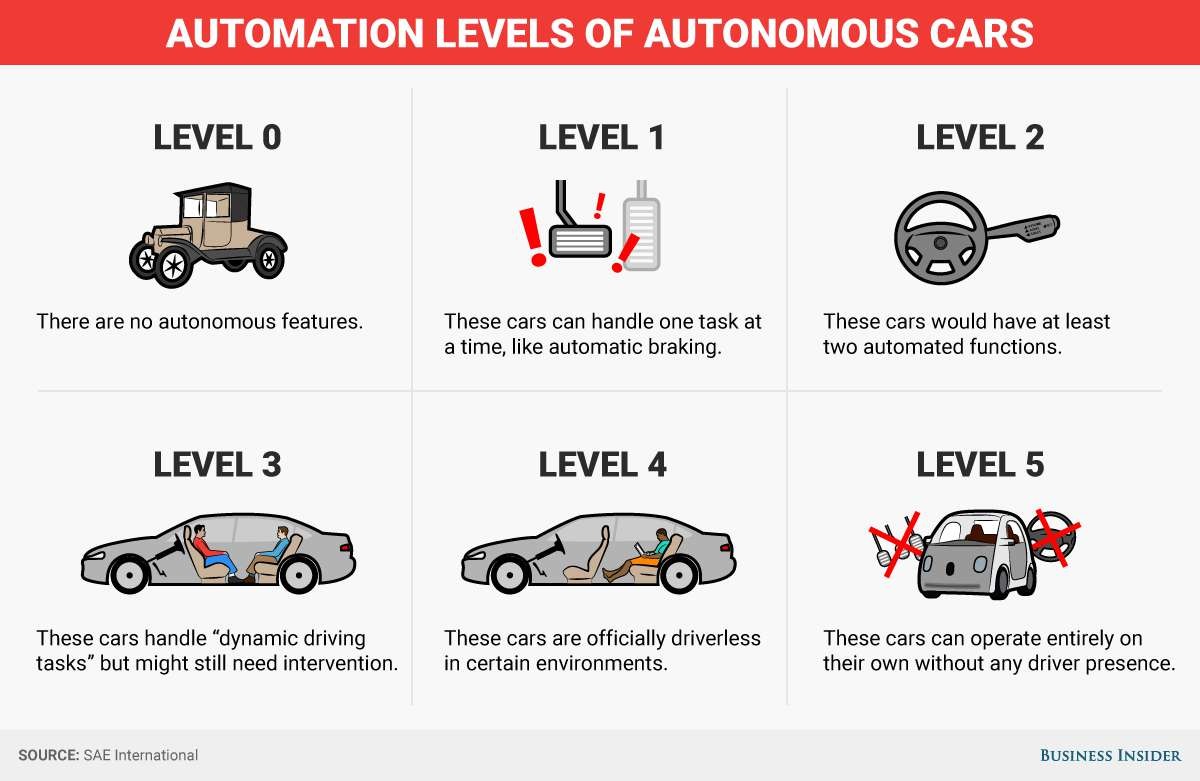 НИВО НА АВТОМАТИЗАЦИЯ НА АВТОНОМНИТЕ АВТОМОБИЛИ
Ниво 0
Ниво 1
Ниво 2
Автомобилите едновременно 
могат да изпълняват само една функция, например
автоматично спиране.
Автомобилите трябва да имат най-малко две автоматични функции.
Няма автоматични функции.
Ниво 5
Ниво 3
Ниво 4
Tези автомобили се справят с “динамичното шофиране”, но все още може да се нуждаят от намеса.
Tези автомобили са официално без шофьори в определени условия.
Tези автомобили могат да работят напълно самостоятелно без присъствието на водач.
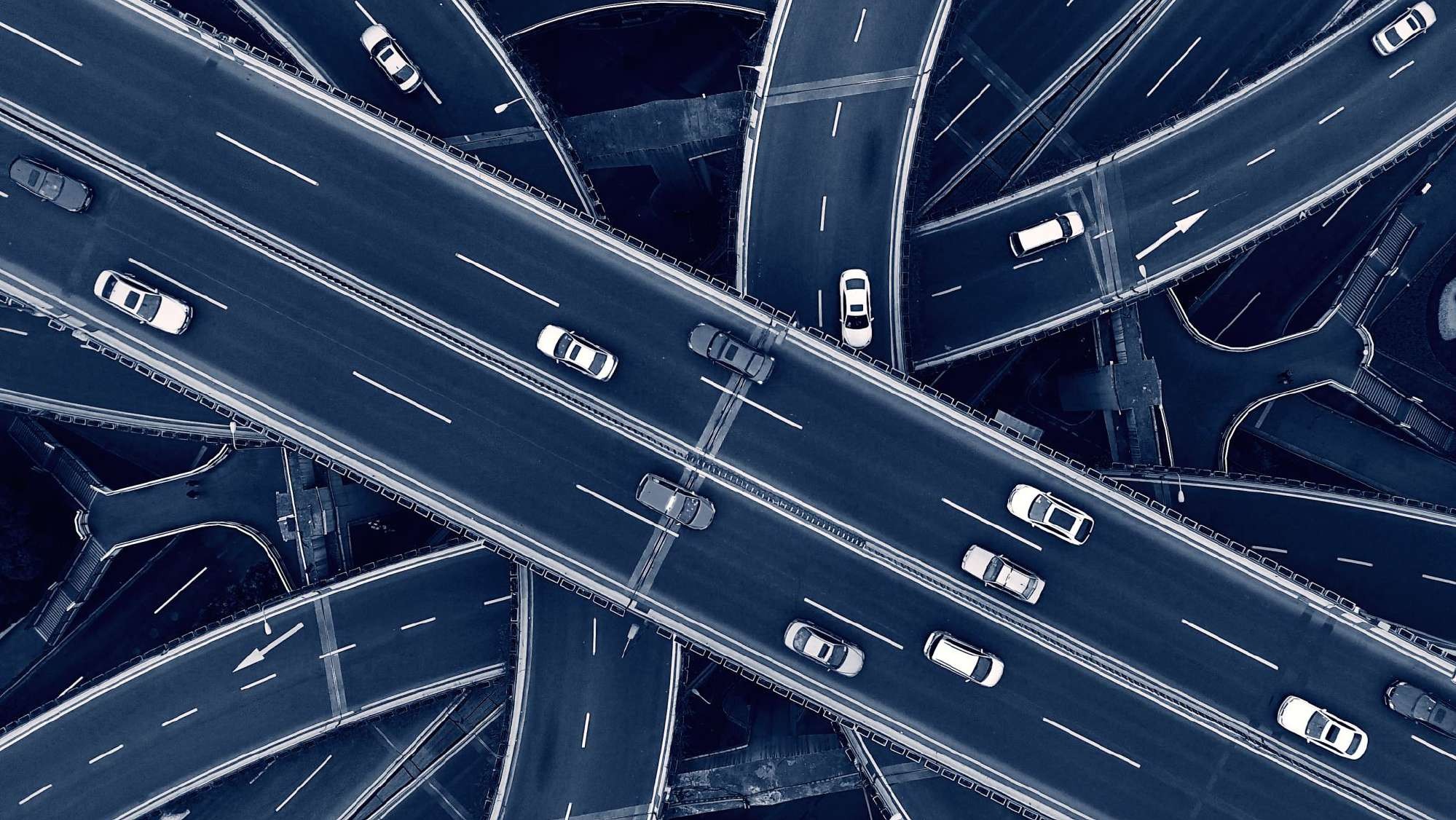 АВТОНОМНИ ПРЕВОЗНИ СРЕДСТВА
Обемът на обработваните данни се увеличава с нивото на автоматизация
4.4 GB/s e регистрирацията на данни при напълно автономно шофиране.
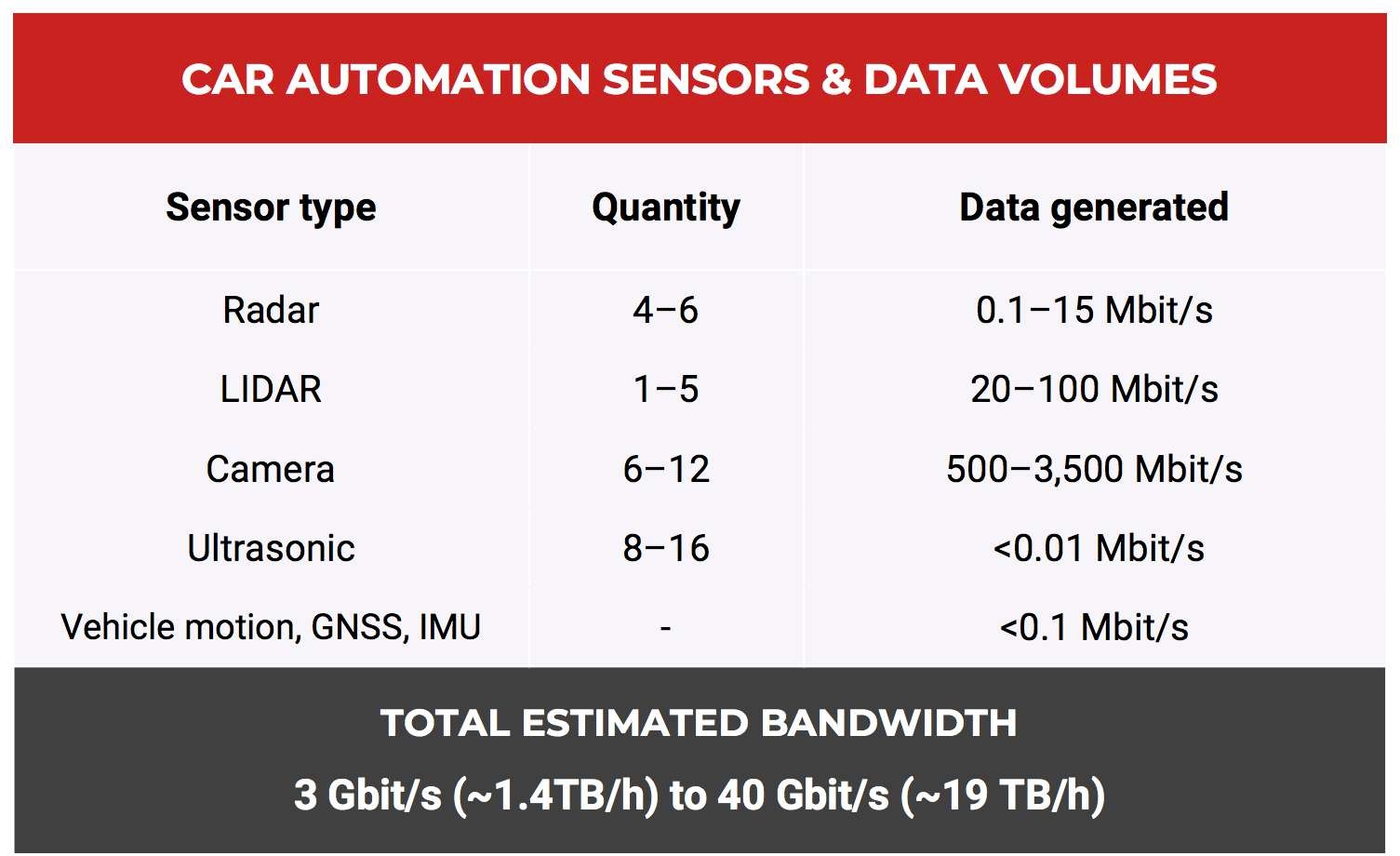 СЕНЗОРИ ЗА АВТОМАТИЗАЦИЯ НА КОЛИТЕ И ОБЕМ НА ДАННИТЕ
ОБЩА ИЗЧИСЛЕНА ЧЕСТОТНА ЛЕНТА
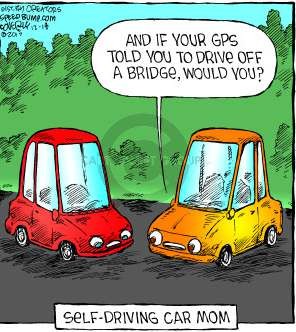 И ако твоят GPS ти каже да се хвърлиш от моста, ще го направиш ли?
ЕВЕНТУАЛНОАВТОНОМНИТЕ ПРЕВОЗНИ СРЕДСТВА МОГАТ ДА СЕ ПРОВАЛЯТ
Автономно 
превозно средство
Автомобил майка
Съдържание
Въведение
Етичен проблем, индивидуални предпочитания и социални ценности
Генетични алгоритъми
Невронни мрежи
Генетичен подход към етичния проблем
Заключение/дискусия
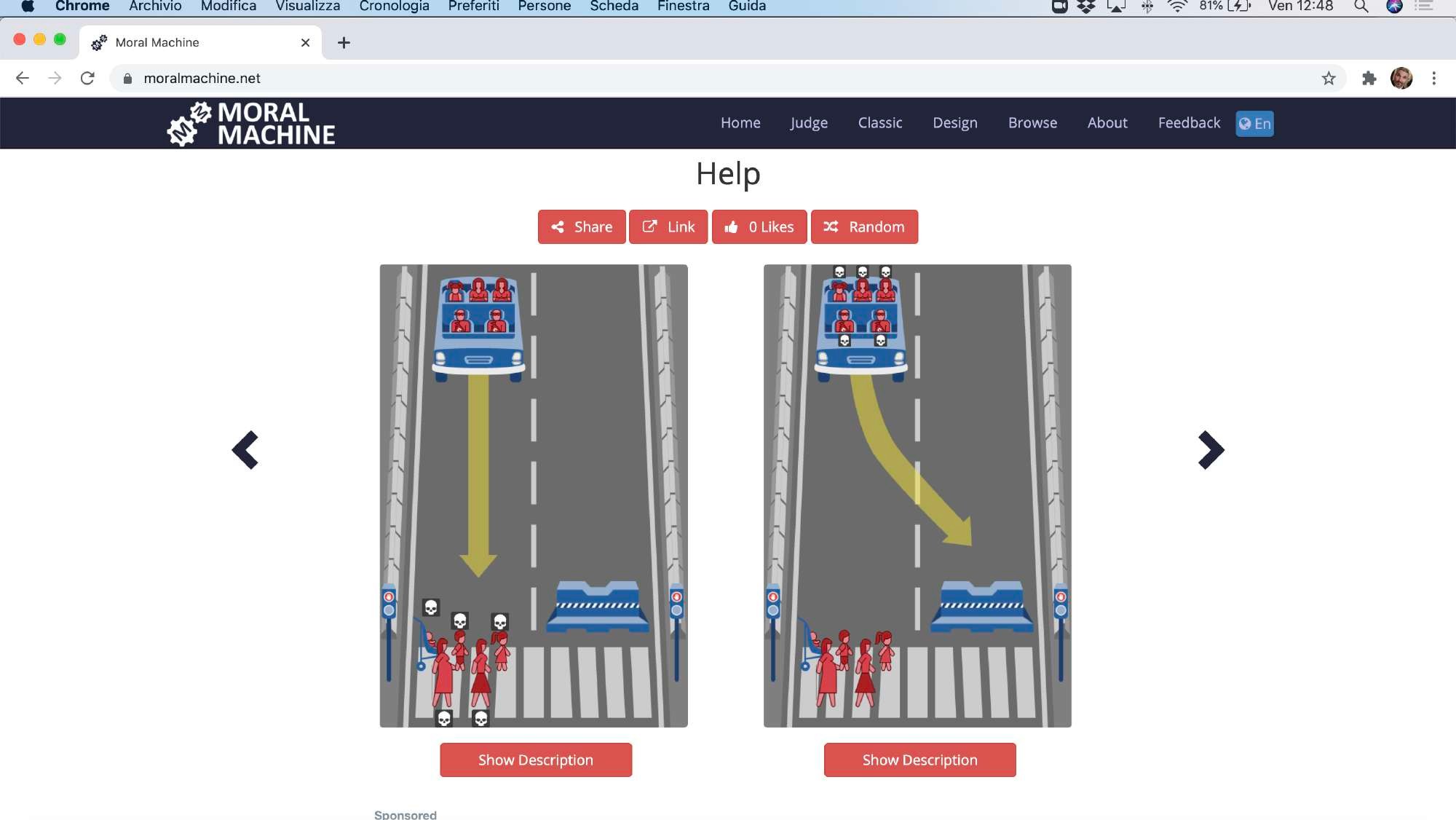 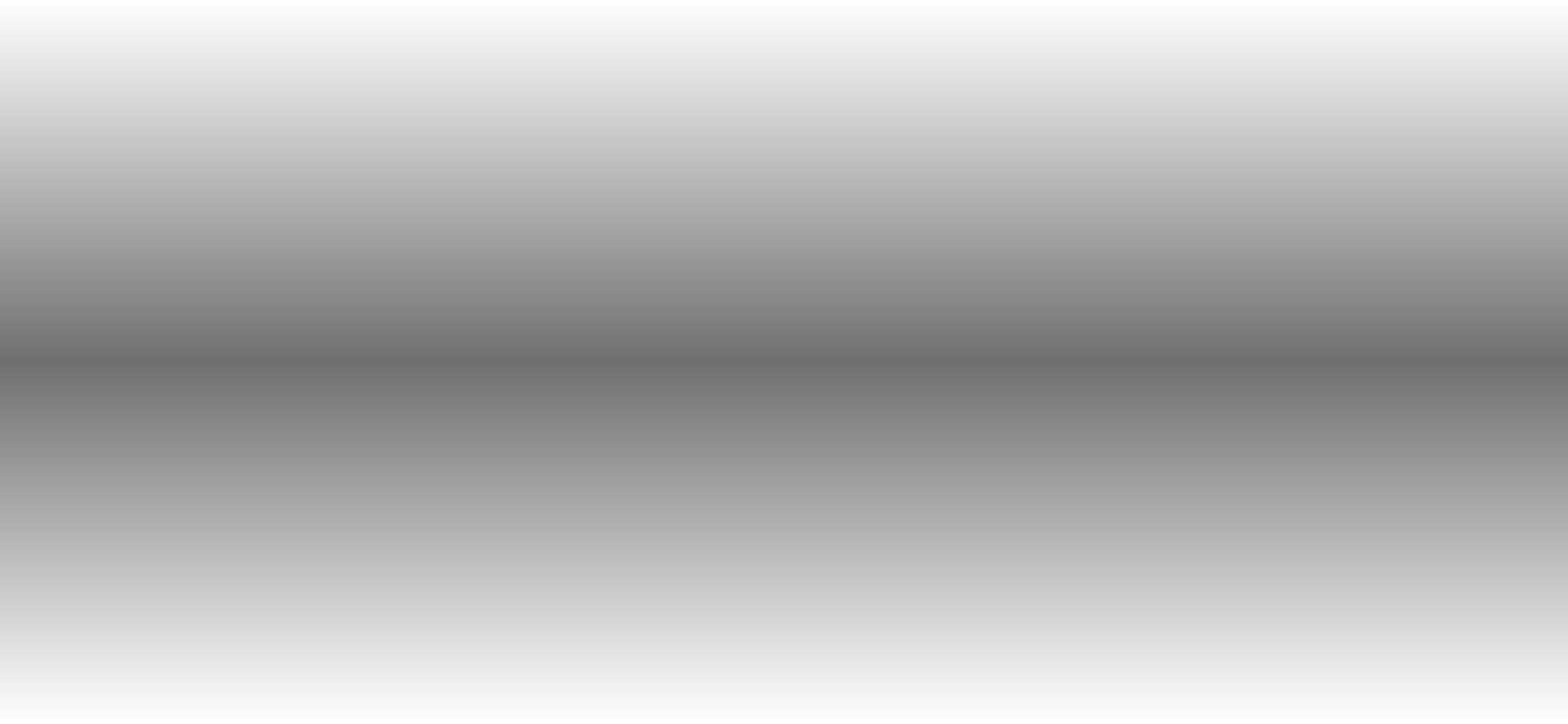 МОРАЛНИТЕ   РЕШЕНИЯ
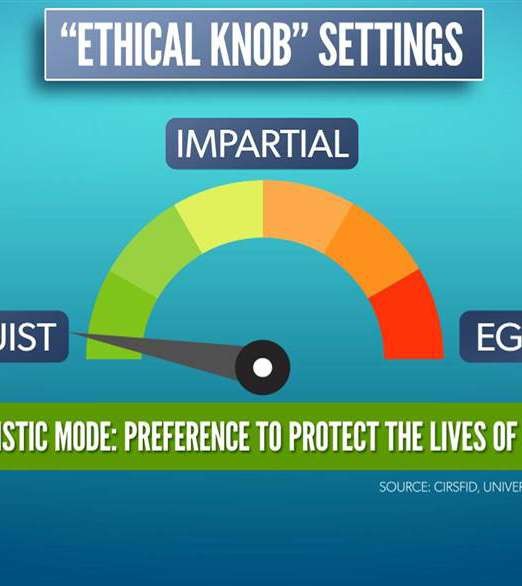 Оригиналното  предложение
Етичното копче изразява пряко етичното отношение на пътниците на автономните превозни средства.

Стойността, която пътниците приписват на своя живот, в сравнение със стойността на живота на трети лица.
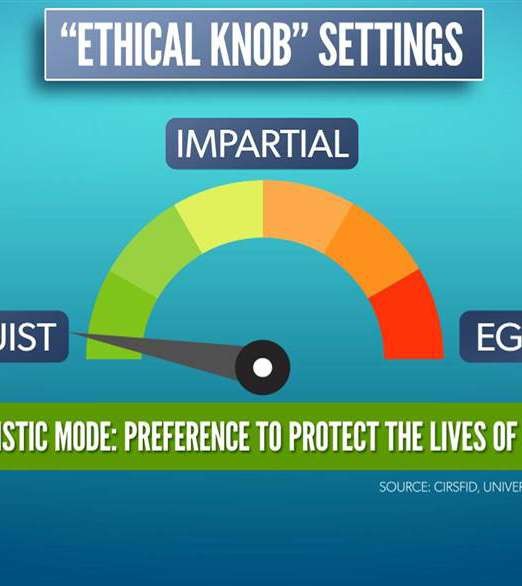 Новото предложение
Позицията на копчето вече не показва моралното отношение на пътниците.

Той показва оценката на автономните превозни средства за относителната важност на живота на пътника(ците) и на третите лица.
КАК ДА ГО НАПРАВИМ?
Комбинация от техники на ИИ :
Невронни мрежи за изчисляване на правилното действие, което трябва да се предприеме въз основа на дадения сценарий.
Генетичен алгоритъм за намиране на (почти) оптимална конфигурация на невронните мрежи.
ГЕНЕТИЧНИ АЛГОРИТМИ
Вдъхновен от теорията на Чарлз Дарвин за естествената еволюция :
Избират се най-подходящите индивиди за размножаване, за да създадат потомство - следващото поколение.

Евристично търсене в пространството на решенията.
Използва се предимно в задачи за оптимизация.
ПРОСТ ПРИМЕР
Пъзел с N-царици: поставете 𝑛 шахматни царици на шахматна дъска 𝑛×𝑛, така че нито една от двете царици да не се застрашава взаимно.
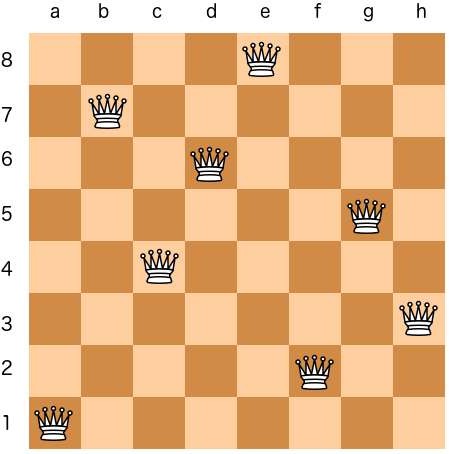 ПРОСТ ПРИМЕР
КАК РАБОТИ
Индивидите съответстват на решенията на проблема. 
Първоначално решенията се генерират на случаен принцип.
Всеки индивид се оценява.
Най-добрите се избират и се използват за комбиниране, за да се създаде новото поколение.
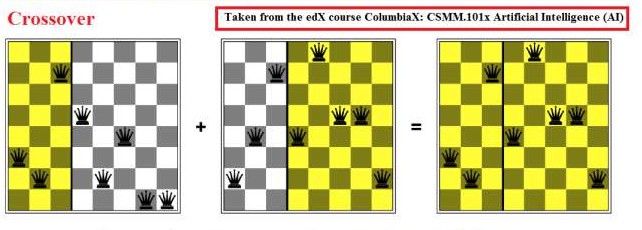 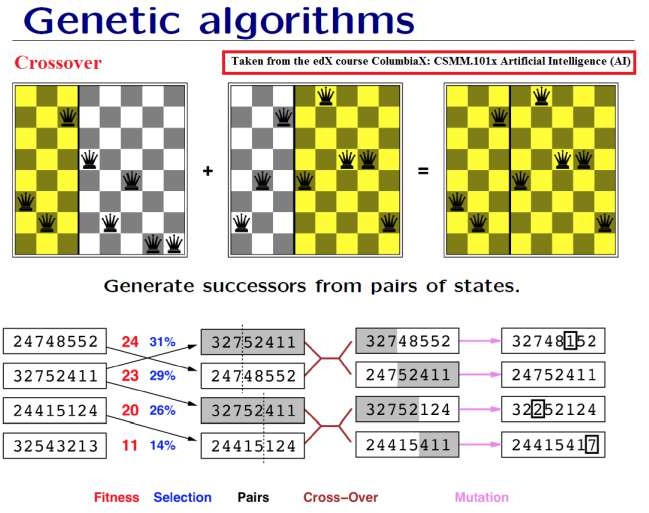 КАК РАБОТИ
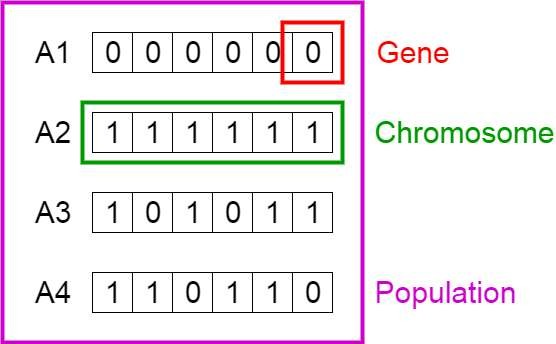 ГЕНЕТИЧНИ АЛГОРИТМИ
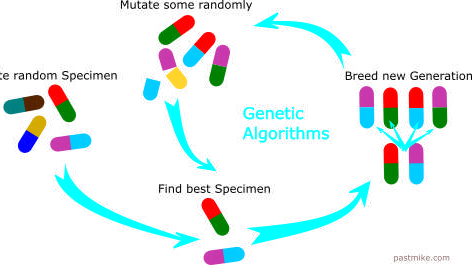 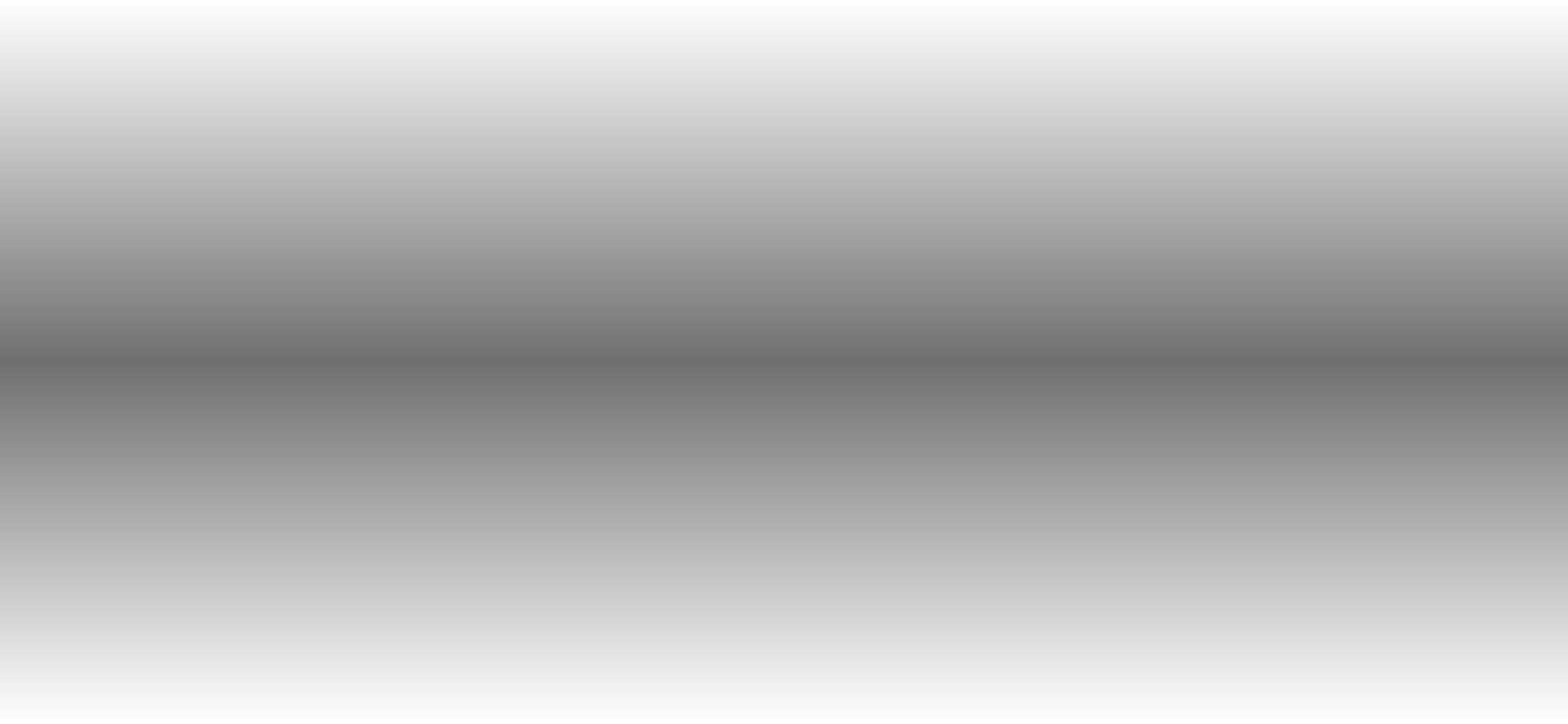 ГЕНЕТИЧНИ АЛГОРИТМИ
ИЗКУСТВЕНА НЕВРОННА МРЕЖА
Вдъхновен от естествена невронна мрежа
Класификация / регресия
Адаптивен модел, вътрешното състояние се регулира по време на фазата на обучение
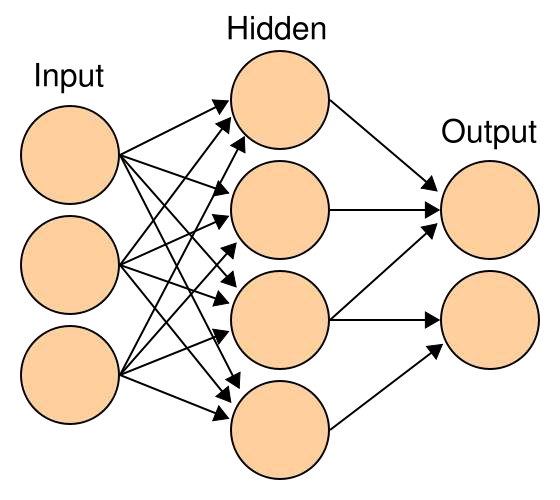 ИЗКУСТВЕНА НЕВРОННА МРЕЖА:  НАЧАЛОТО
Формален модел на неврон :
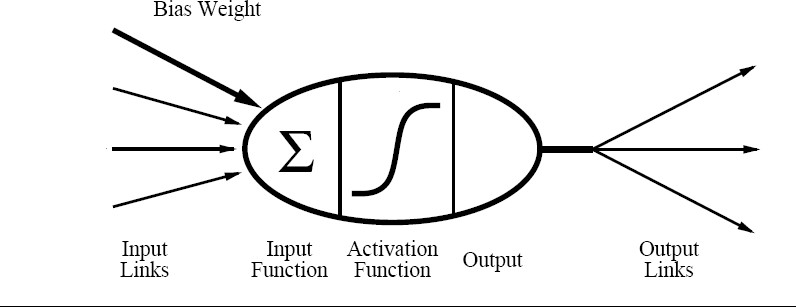 x0 j  1
oj    (z j )

w
0 j
z j
w
ij
o
x
j
ij
McCulloch, W. S. and Pitts, W. (1943). A logical calculus of the ideas immanent in  nervous activity. Bulletin of Mathematical Biophysics, 5, 115–137.
ИЗКУСТВЕНА НЕВРОННА МРЕЖА:  НАЧАЛОТО
Въведените стойности се претеглят въз основа на "важността".
Претеглените входни данни се сумират.
Сумата се трансформира с помощта на функция за активиране
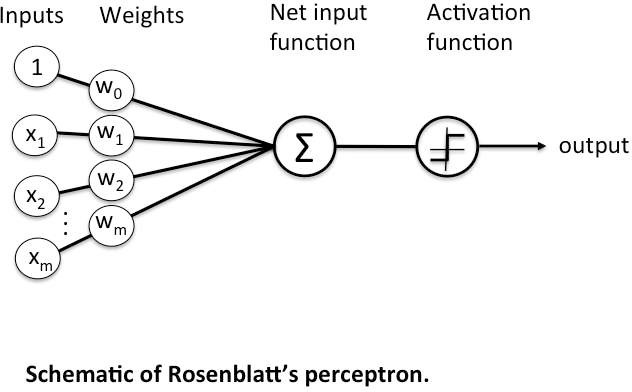 Rosenblatt, Frank. Principles of neurodynamics. perceptrons and the theory of brain mechanisms.
No. VG-1196-G-8. Cornell Aeronautical Lab Inc Buffalo NY, 1961.
ИЗКУСТВЕНА НЕВРОННА МРЕЖА
Невронната мрежа се състои от няколко слоя перцептрони, като основната идея е да се имитира мозъчната кора.
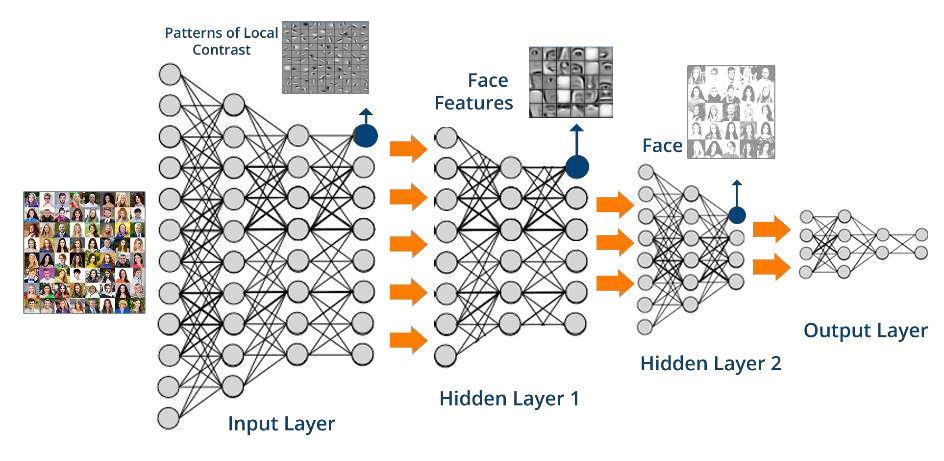 ИЗКУСТВЕНА НЕВРОННА МРЕЖА
Невронната мрежа се състои от няколко слоя перцептрони, като основната идея е да се имитира мозъчната кора.
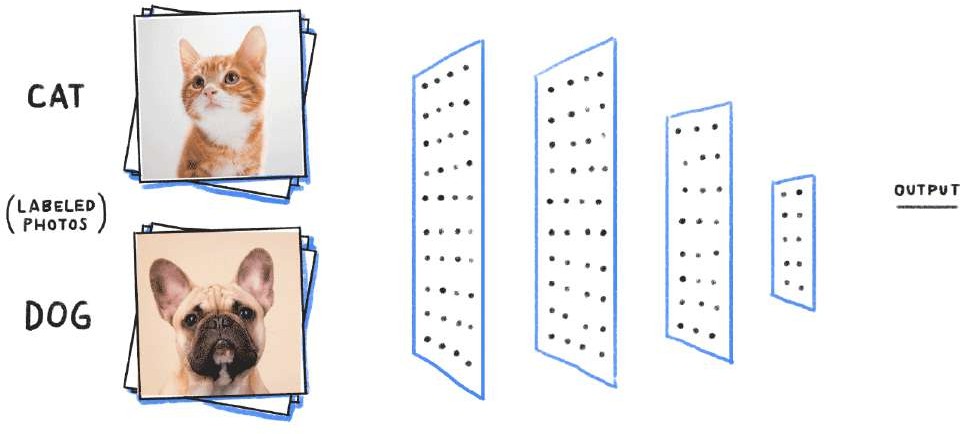 ИЗКУСТВЕНА НЕВРОННА МРЕЖА: обратно разпространение на грешката
Мрежата се обучава въз основа на двойки проби (x,y) (набор за обучение).
Initialize weights at random
repeat
for each example in the training set
compute example’s output  compute quadratic error  for i = levels_# down to 1
compute update for weights  at level i
end
update all weights
end
until (all examples correctly classified  or max iterations reached)
Наборът за обучение се използва няколко пъти (всеки път се нарича епоха), теглата се коригират, за да се намали грешката.

Спускането по градиент е ефективно, но може да заседне в локален минимум.
Обучението е по принцип NP-Complete.
Werbos (1974). Beyond Regression: New Tools for Prediction and Analysis in the Behavioral Sciences. Ph.D. Thesis, Harvard University.
Rumelhart, Hintont, Williams (1986). Learning representations by back-propagating errors. Nature
НАМАЛЯВАНЕ НА ГРАДИЕНТА
Идеята е да се изчисли частичната производна на функцията на грешката, за да се намали загубата.
E
E w,  w
i
w  w  w
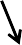 E
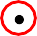 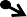 w
ИЗКУСТВЕНА НЕВРОННА МРЕЖА: обратно разпространение на грешката
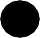 h
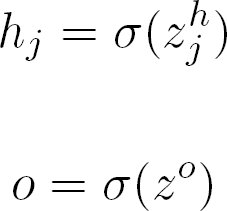 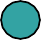 o
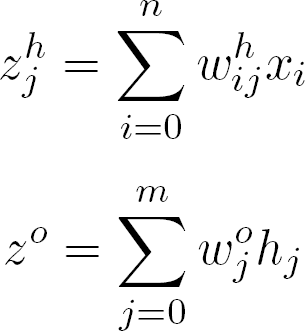 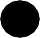 x
Определения :
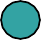 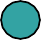 wo
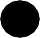 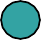 wh
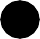 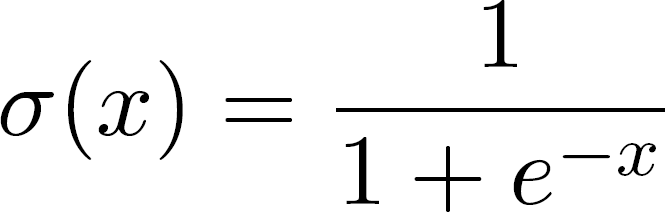 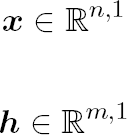 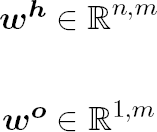 Функция за активиране :
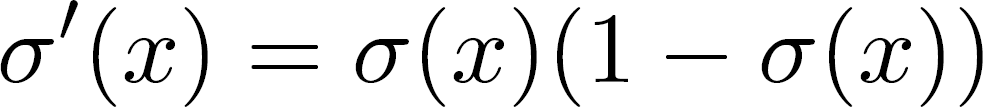 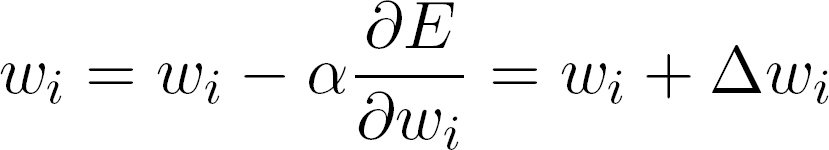 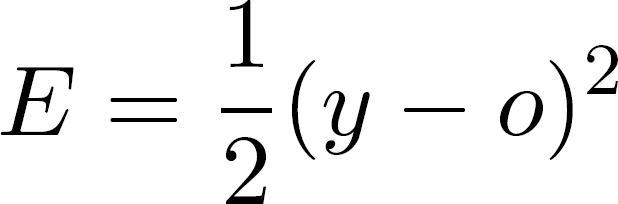 Функция за грешка:
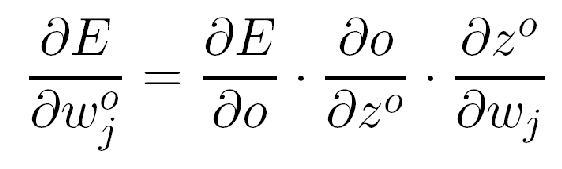 ИЗКУСТВЕНА НЕВРОННА МРЕЖА: обратно разпространение на грешката
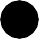 h
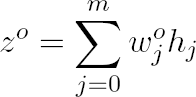 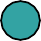 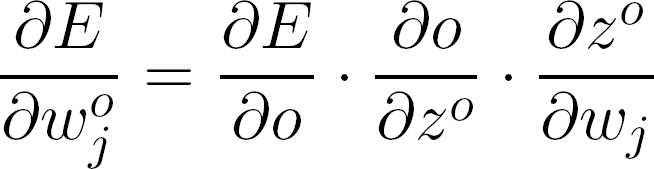 o
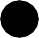 x
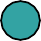 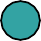 wo
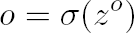 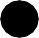 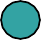 wh
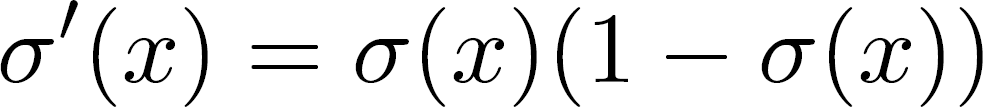 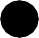 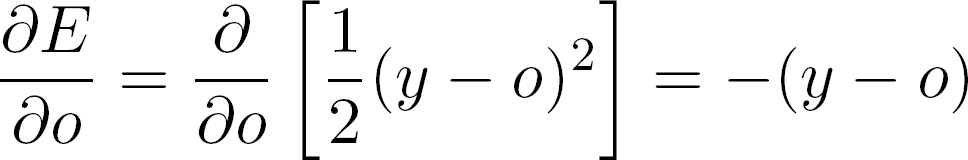 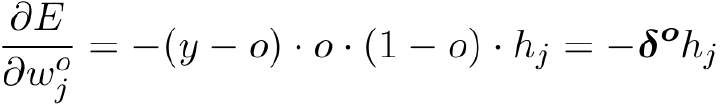 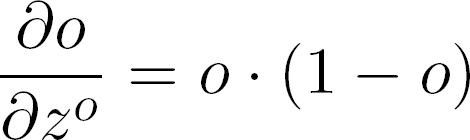 Актуализация на теглото:
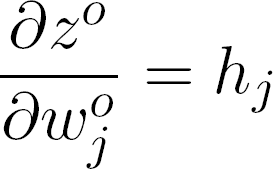 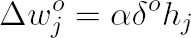 ИЗКУСТВЕНА НЕВРОННА МРЕЖА: обратно разпространение на грешката
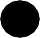 h
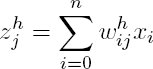 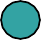 o
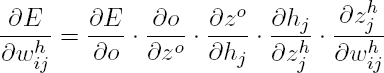 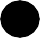 x
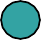 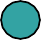 wo
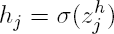 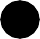 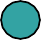 wh
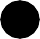 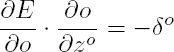 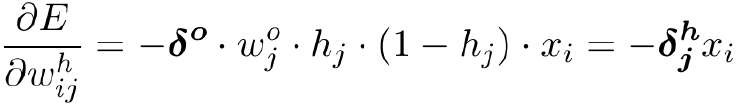 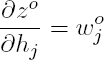 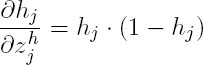 Weight update:
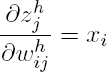 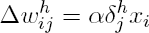 ИЗКУСТВЕНА НЕВРОННА МРЕЖА: обратно разпространение на грешката
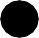 h
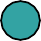 o
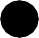 x
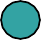 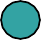 wo
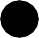 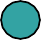 wh
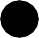 Актуализация на теглото:
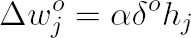 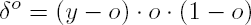 със


степен на усвояване
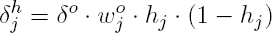 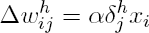 НАМАЛЯВАНЕ НА ГРАДИЕНТА
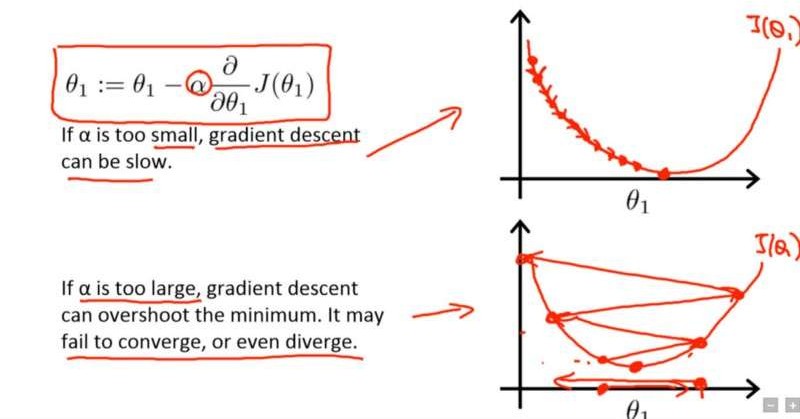 Andrew Ng’s course on Coursera
ИЗПЪЛНЕНИЕ
Матрицата на объркването показва колко са верните/неверните положителни резултати и верните/неверните отрицателни резултати.
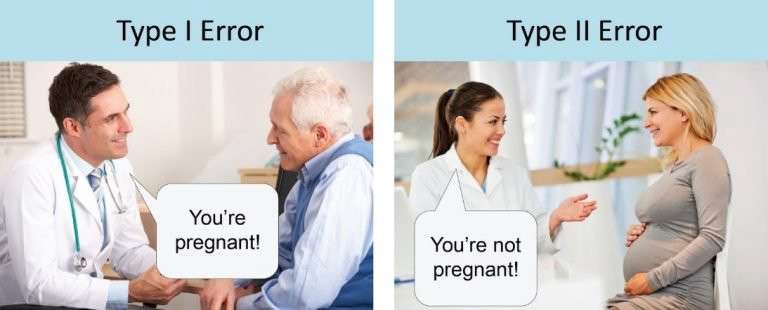 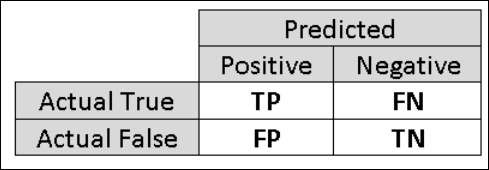 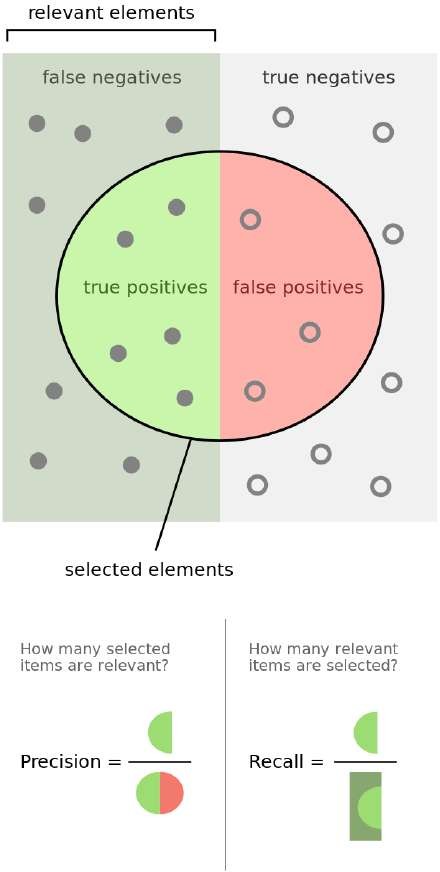 ИЗПЪЛНЕНИЕ
Точност
(𝑇𝑃 + 𝑇𝑁)
𝑛
Прецизиране и изпълнение отново
Резултат F1 от F-резултат, претеглена сума от прецизирането и повторното изпълнение
2× 𝑃×𝑅
𝑃 + 𝑅
K на Cohen
ГЕНЕТИЧЕН ПОДХОД КЪМ ЕК: ЗАЩО?
Не можем да използваме намаляване на градиента :
Какви данни?
Как да тренирате?
Кои стойности за хиперпараметри?
Къде? В какви сценарии?
КАК ДА ГО НАПРАВИТЕ?
Комбинация от техники на ИИ :
Невронни мрежи за изчисляване на правилното действие, което трябва да се предприеме въз основа на дадения сценарий.
Генетичен алгоритъм за намиране на (почти) оптимална конфигурация на невронни мрежи.
ГЕНЕТИЧЕН ПОДХОД КЪМ ЕК
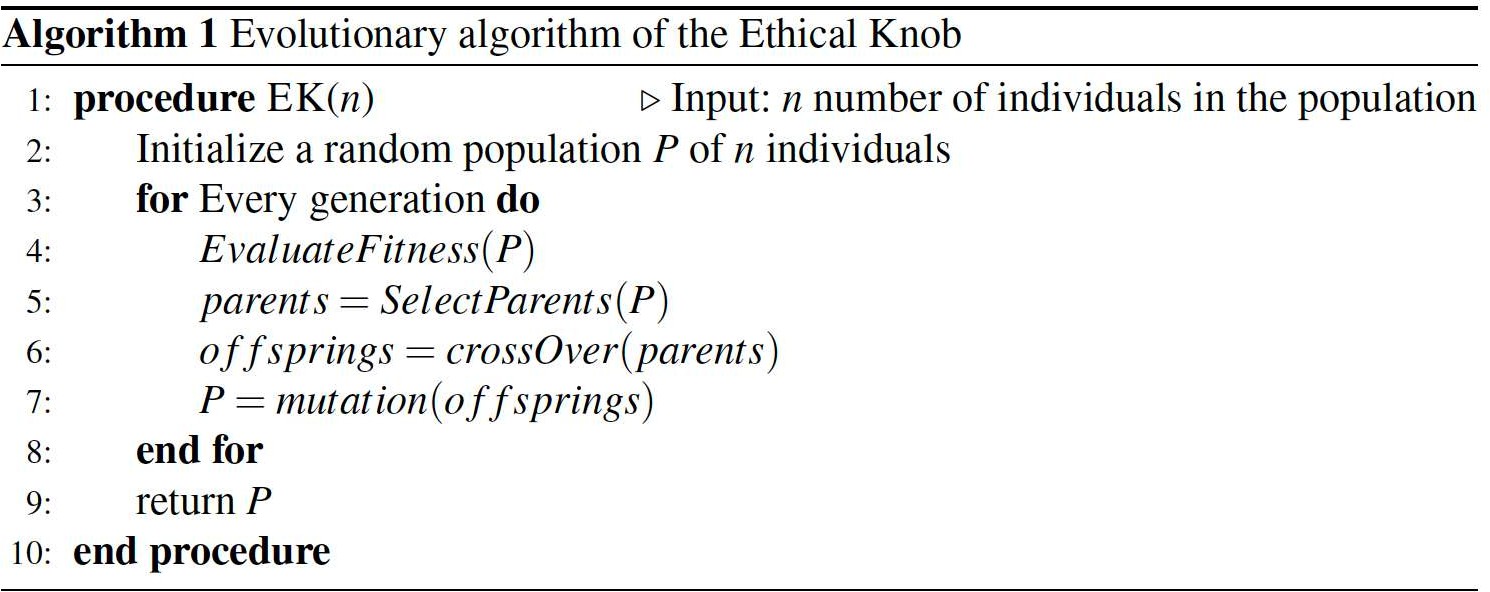 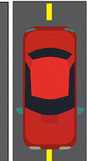 СИМУЛАЦИЯ Едно лице в симулацията съответства на автономно превозно средство
СИМУЛАЦИЯ: НАСЕЛЕНИЕ
Представяме AПС с помощта на невронни мрежи. НМ :
Анализират сценария
Извежда нивото на копчето
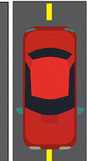 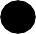 h
 		o
wo
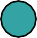 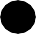 x
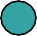 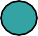 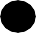 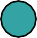 wh
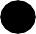 Стойността на копчето се използва за предприемане на действие.
SIMULATION: POPULATION
Всеки сценарий има: 
Ниво на алтруизъм
Брой пътници 
Вероятност да се навреди на пътниците 
Брой пешеходци 
Вероятност да се навреди на пешеходците
Population
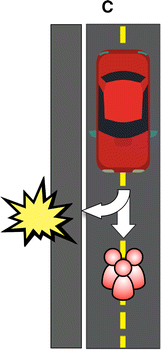 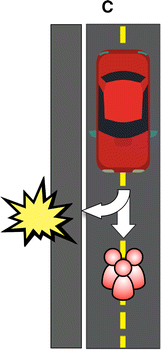 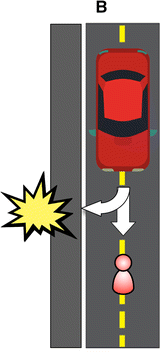 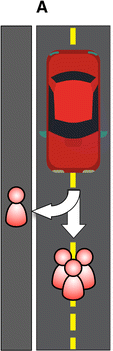 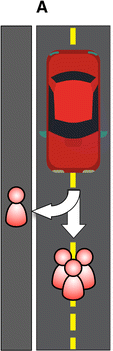 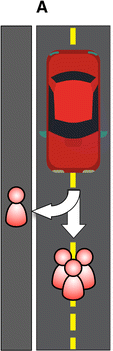 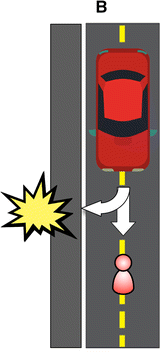 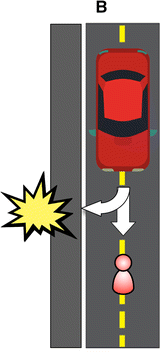 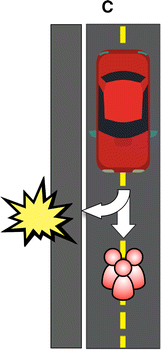 СИМУЛАЦИЯ: ОЦЕНКА
Обозначения:
𝑛𝑃𝑒𝑑𝑝i : брой пешеходци
𝑛𝑃𝑎𝑠𝑠𝑝i : брой пътници
𝑎𝑝i : вътрешно присъщо ниво на алтруизъм за пътниците в 𝑝i
𝑠𝑝i : присъщо ниво на егоизъм за пътниците в 𝑝i
𝑝𝑟𝑜𝑑𝑃𝑒𝑑𝑝i : вероятност за нараняване на пешеходци, когато AV се движи направо
𝑝𝑟𝑜𝑑𝑃𝑎𝑠𝑠𝑝i : вероятност от нараняване на пътниците при отклоняване на АС
СИМУЛАЦИЯ: ОЦЕНКА
Действието се предприема въз основа на оценката, изчислена от НМ. Идеята е да се обмисли кое действие да сведе до минимум вредата по отношение на относителната важност на живота. :
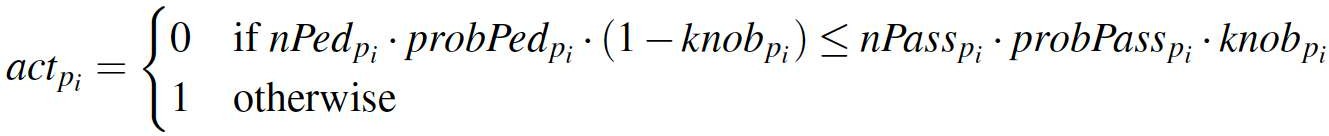 Отидете направо
в противен случай: избягвайте
СИМУЛАЦИЯ: ОЦЕНКА
Индивидът се оценява, като се използва следната тренировъчна функция:
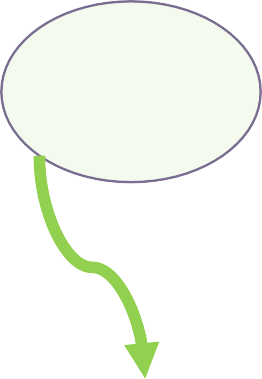 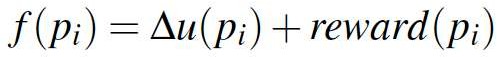 Социалната оценка на индивидуалното поведение. Награда/наказание въз основа на действията, предприети от средния индивид.
Тренирана      𝑝+
Разлика между полезността на направения избор и очакваната полезност на алтернативния избор.
СИМУЛАЦИЯ: ОЦЕНКА
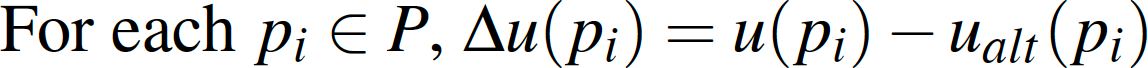 Полезност на предприетото действие

Очаквана полезност за алтернативния избор
СИМУЛАЦИЯ: ОЦЕНКА
В зависимост от предприетото действие полезността се изчислява въз основа на отговора на сценария. :
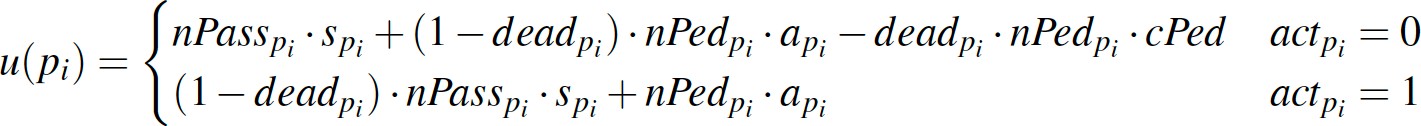 където dead𝑝i е 0, ако хората са оцелели, и
		        1 - в противен случай.
СИМУЛАЦИЯ: ОЦЕНКА
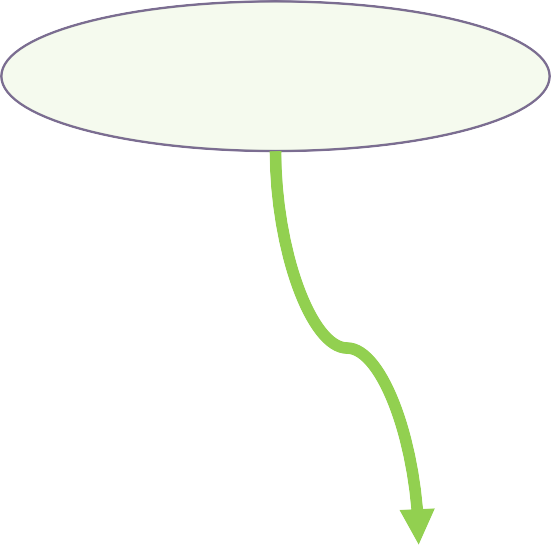 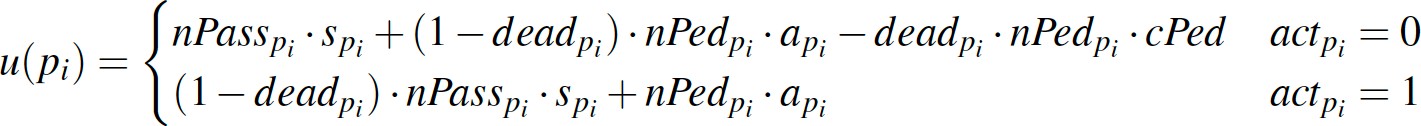 Егоистични пътници, запазващи полезността
Общ размер на съдебната санкция (обезщетение), дължима за причиняване на смърт на пешеходец
Алтруистична полезност, получена чрез запазване на пешеходците
СИМУЛАЦИЯ: ОЦЕНКА
Вторият компонент се изчислява въз основа на алтернативното действие :
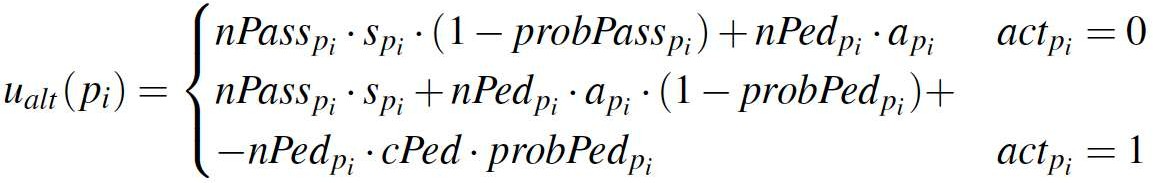 Обърнете внимание, че в този случай отделните компоненти са претеглени, като се използва вероятността да наранят пешеходци/пътници.
СИМУЛАЦИЯ: ОЦЕНКА
Наградата зависи от това дали поведението на АПС се различава от средното поведение на общността :
Ако средностатистическият индивид би тръгнал направо, а АПС завие, тогава действието се възнаграждава (извършил е действие, което е достойно, тъй като минимизира риска от загуби повече от средния).
От друга страна, ако средностатистическият човек обърне, а автомобилът се движи направо, тогава той се наказва.
СИМУЛАЦИЯ: ОЦЕНКА
Наградата зависи от това дали поведението на АПС се различава от средното поведение на общността:
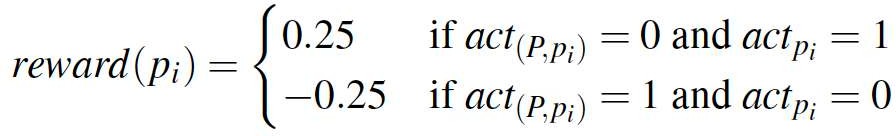 СИМУЛАЦИЯ: ПОДБОР
Избор на турнир: лицата се свързват по двойки на случаен принцип. За всяка двойка индивидът с най-висок тренинг се избира за възпроизвеждане.
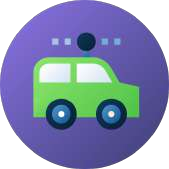 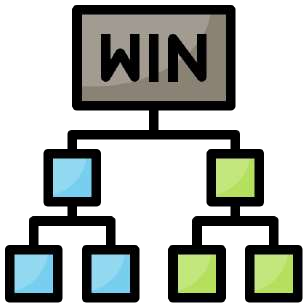 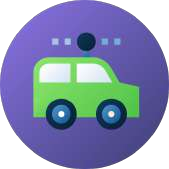 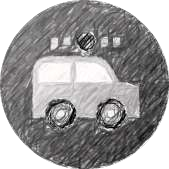 Icons made by Freepik from https://www.flaticon.com/
СИМУЛАЦИЯ: КРЪСТОСВАНЕ
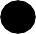 Имитиране на комбинацията от гени, която участва в размножаването.
Хромозомите са представени от теглата на НМ.
Нова хромозома чрез случаен избор на едно тегло от единия или другия родител.
h
 		o
wo
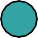 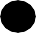 x
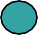 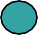 h
 	
wo
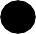 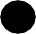 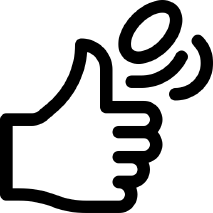 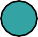 wh
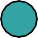 o
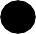 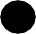 x
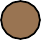 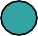 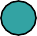 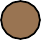 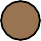 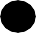 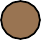 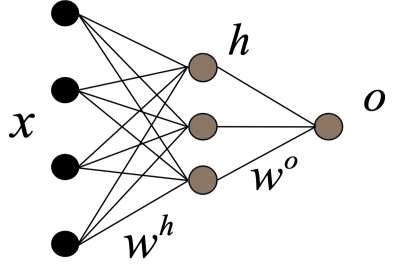 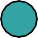 wh
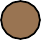 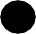 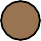 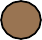 Icons made by Freepik from https://www.flaticon.com/
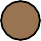 СИМУЛАЦИЯ: МУТАЦИЯ
Прилага се към хромозомите на всяко дете.
Променя определени гени с определена вероятност.
Използва се за предотвратяване на преждевременна конвергенция.
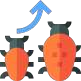 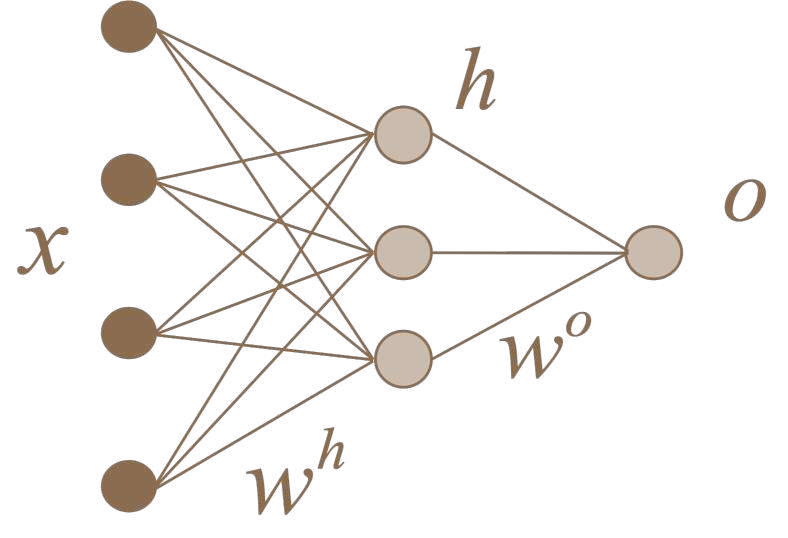 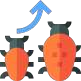 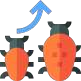 Icons made by Freepik from https://www.flaticon.com/
ЕМПИРИЧНА ОЦЕНКА
Експеримент 1: 𝑟𝑒𝑤𝑎𝑟𝑑(𝑝𝑖)=0 и 𝑐𝑃𝑒𝑑=0. Целта е да се тества проста ситуация, при която функцията за пригодност не взема предвид никакви санкции от правни норми или никакви награди/стигми, произтичащи от социални норми.

Експеримент 2: 𝑟𝑒𝑤𝑎𝑟𝑑(𝑝𝑖)=0 и 𝑐𝑃𝑒𝑑=1. Целта е да се провери дали правните норми могат да повлияят на работата на системата.

Експеримент 3: наградата е в {−0.25; 0.25}	и 𝑐𝑃𝑒𝑑=0. Целта е да се проучи дали социалните норми могат да повлияят на работата на системата.

Експеримент 4: наградата е в {−0.25; 0.25} и 𝑐𝑃𝑒𝑑	=1. Целта е да се провери дали и до каква степен комбинацията от правни и социални норми може да повлияе на работата на системата.
ЕМПИРИЧНА ОЦЕНКА
Задачата за прогнозиране може да се разглежда като задача за двоична класификация, при която АПС се научава да предприема действието, което максимизира печалбата. 
По-конкретно, ако разгледаме функцията за годност, класифицираме пробите като :
Реално положително: предпочитаното действие е да се обърне; 
Реално отрицателно: предпочитаното действие е да се върви направо; 
Предсказано положително: невронната мрежа предсказва ниво на копчето, което кара АПС да се завърти; 
Предсказано отрицателно: невронната мрежа предсказва ниво на копчето, което кара АПС да върви направо.
ЕМПИРИЧНА ОЦЕНКА
Три различни показателя :
Точност, която описва колко прогнози съвпадат с предпочитаните действия; 
Матрица на объркване, която показва истински положителни, истински отрицателни, фалшиво положителни и фалшиво отрицателни резултати; 
Брой на жертвите, който описва броя на жертвите, които могат да бъдат причинени от АПС, като се използват стойностите на копчетата, предложени от невронните мрежи. По-специално, последната метрика  сравнява с броя на жертвите, причинени от 3 различни АПС: един, който винаги минимизира броя на жертвите; един, който винаги избира оптималното действие; и един, който винаги максимизира броя на жертвите.
ЕМПИРИЧНА ОЦЕНКА
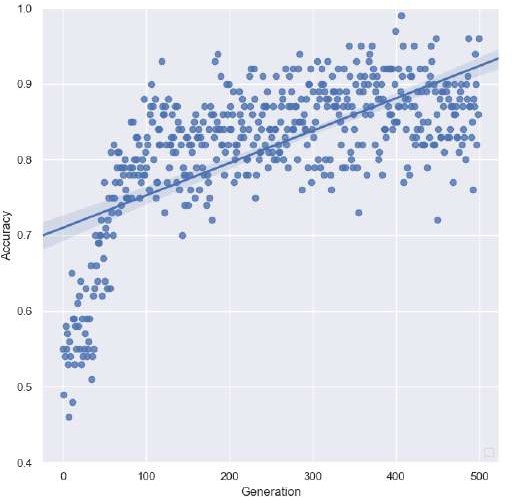 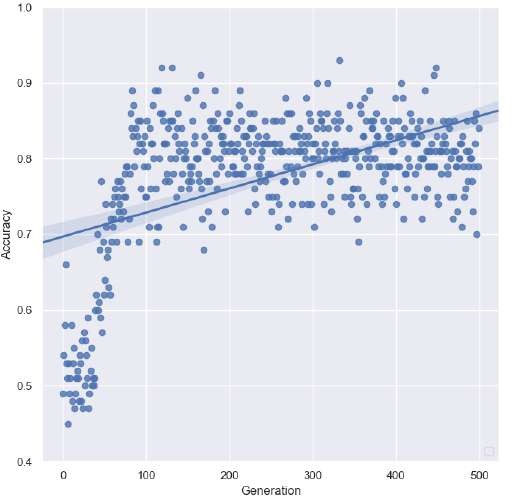 ЕМПИРИЧНА ОЦЕНКА
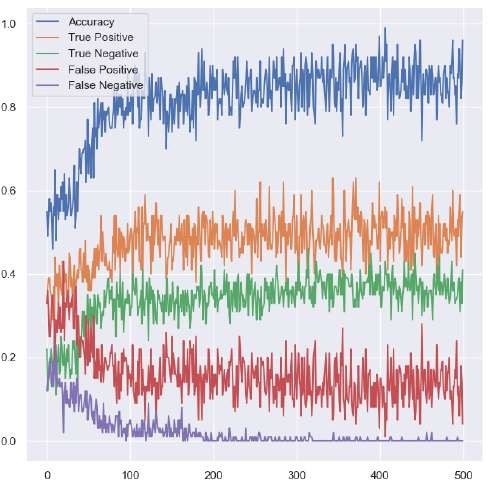 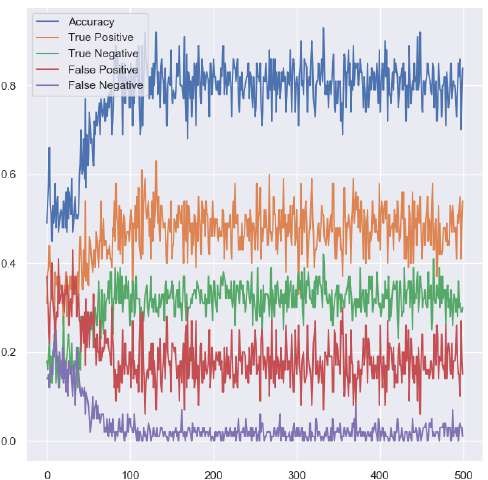 ЕМПИРИЧНА ОЦЕНКА
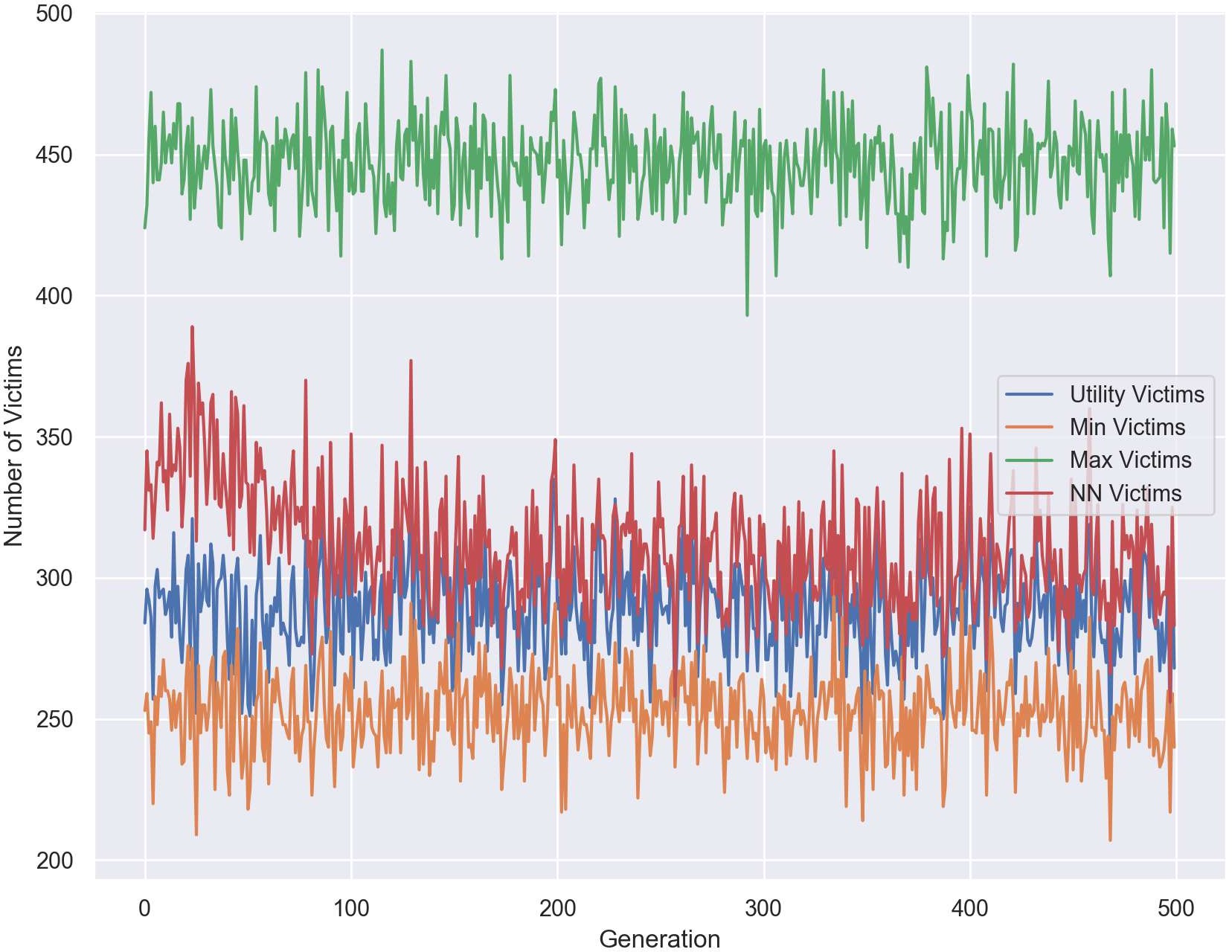 Брой на жертвите
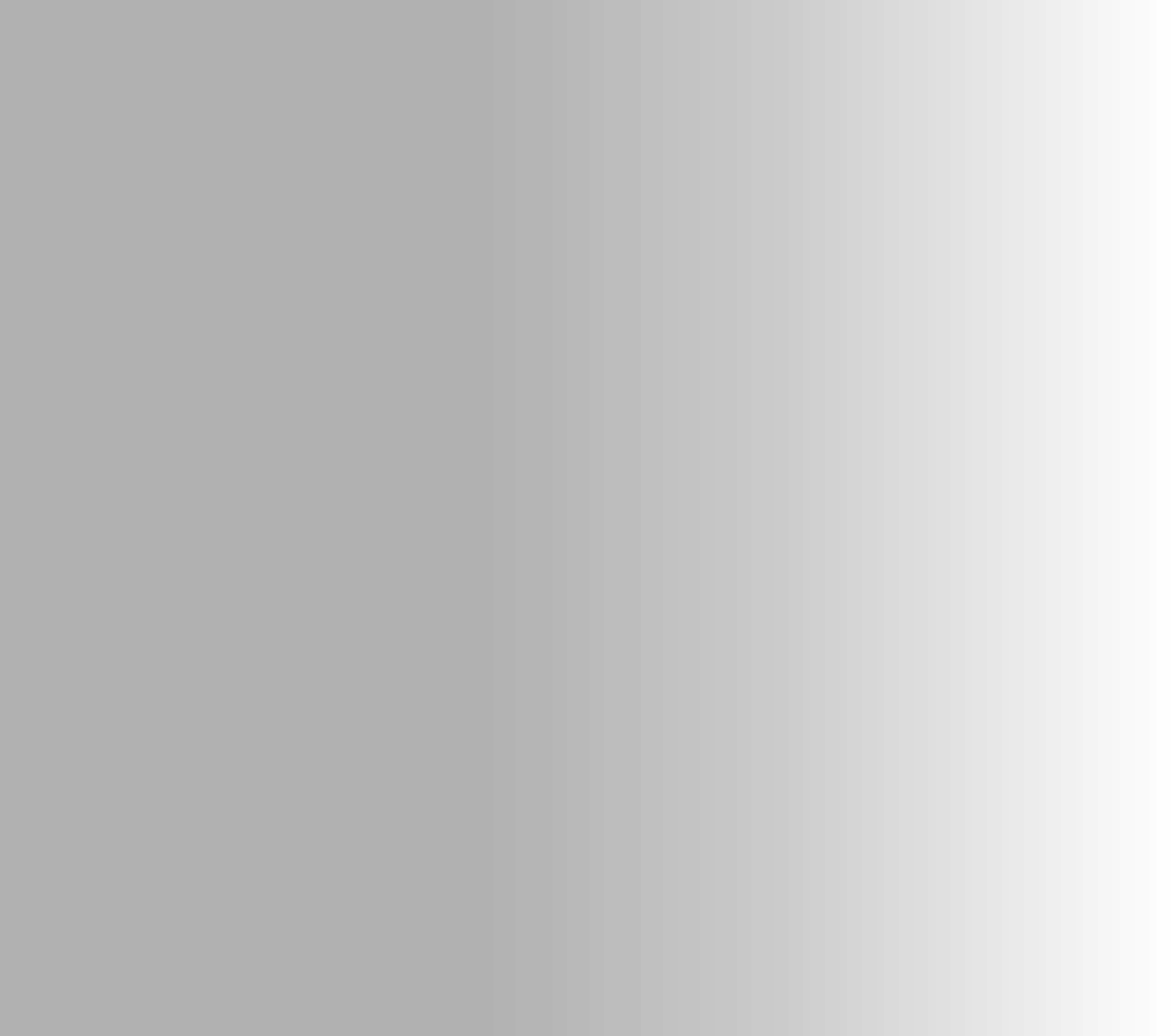 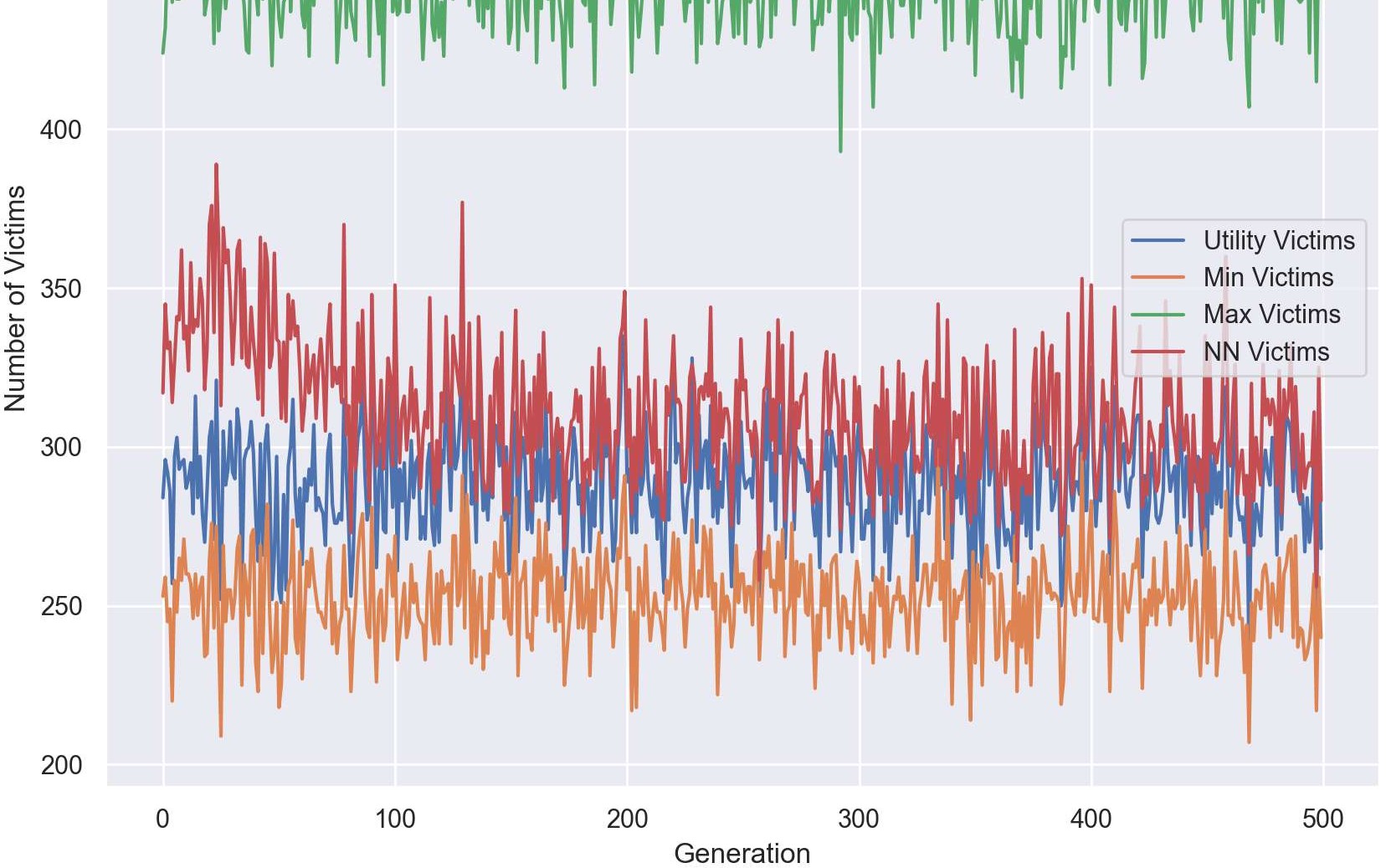 ЕМПИРИЧНА ОЦЕНКА
Брой на жертвите
ЗАКЛЮЧЕНИЕ/ДИСКУСИЯ
Оценката на ценността на избора на аудиовизуалното средство зависи от отчитането на моралното отношение на пътниците (техните вътрешни предпочитания), както и от правните санкции и социалните норми (външни стимули).

Конвергенция на социално ценното поведение може да се постигне чрез осигуряване на подходящи механизми за санкциониране и възнаграждение.
ЗАКЛЮЧЕНИЕ/ДИСКУСИЯ
Целта ни е да разширим нашия модел, например :
Агенти с памет
Даване на възможност на агентите да изучават вероятностни разпределения
Като се вземат предвид техните минали резултати и резултатите на други наблюдавани лица.
Адаптиране на етичния им подход към обществените предпочитания.
ЗАКЛЮЧЕНИЕ/ДИСКУСИЯ
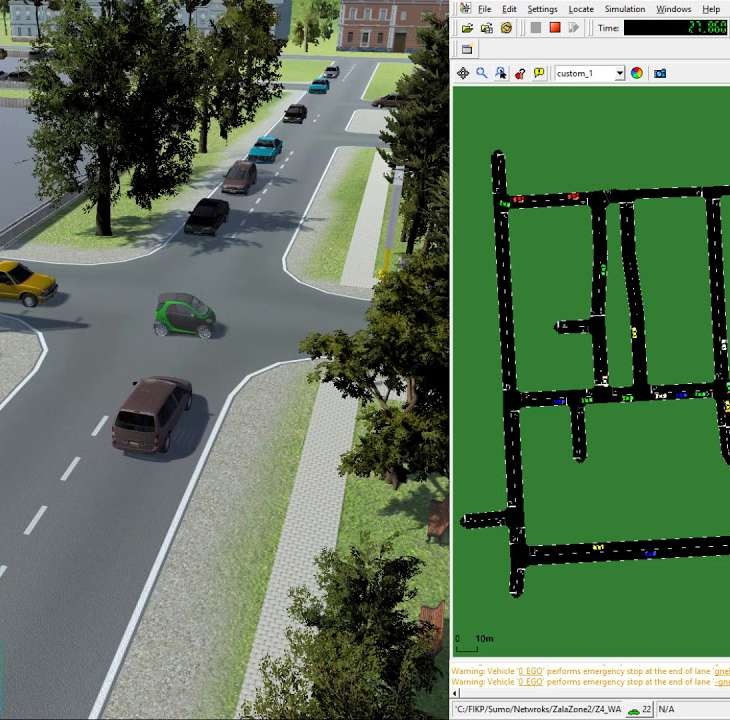 Планираме също така да вкараме агенти в съществуващи симулатори на трафик (като SUMO), за да тестваме нашия модел в динамична среда.